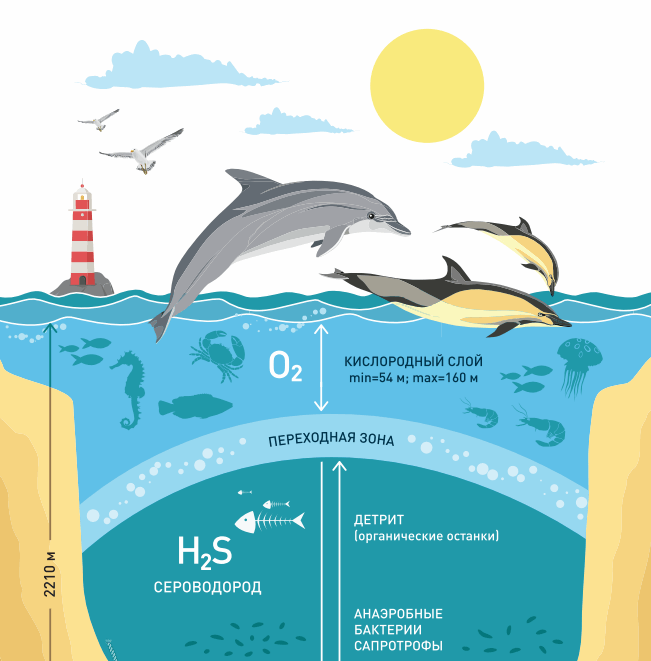 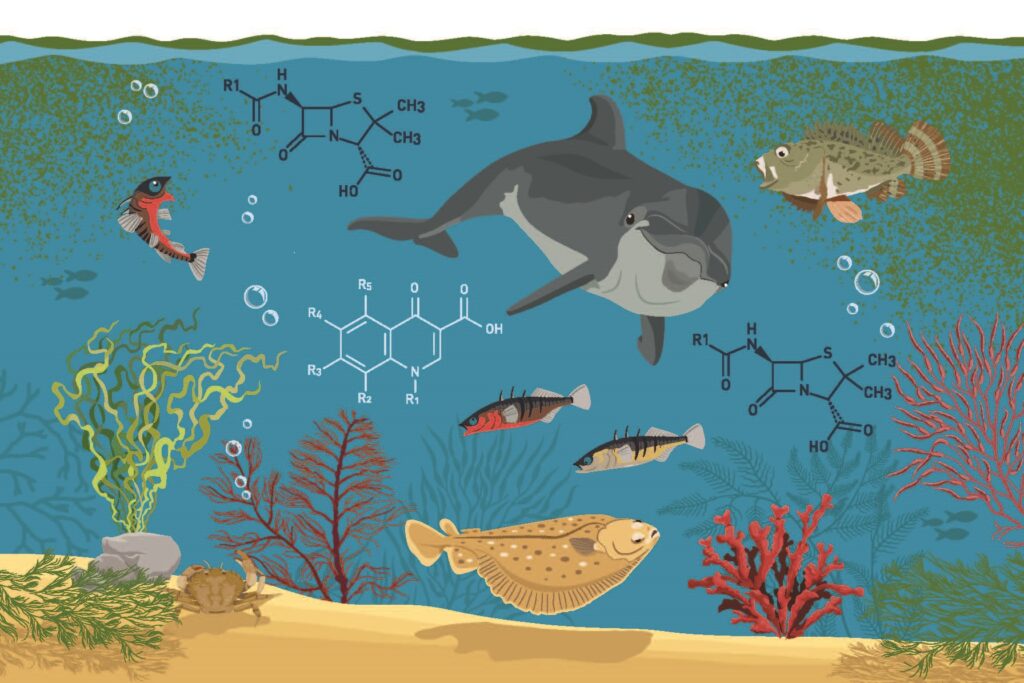 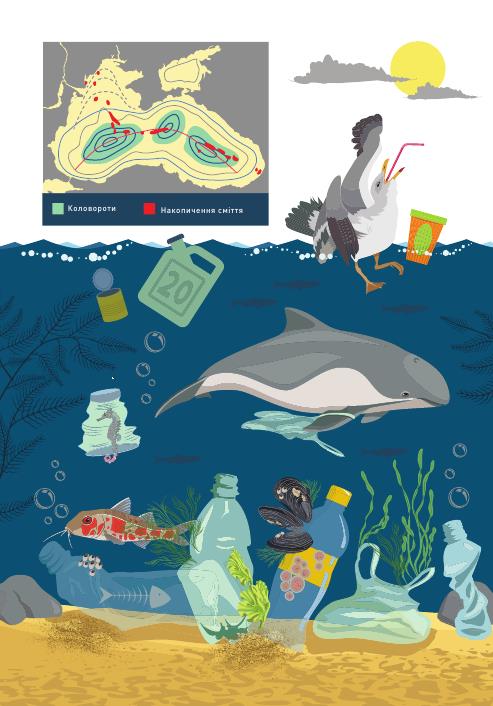 1
2
3
Відповіді до
Екологічного кроссенсу
“ Важливі факти про Чорне море 
в одній картинці ”
 до Міжнародного дня Чорного моря
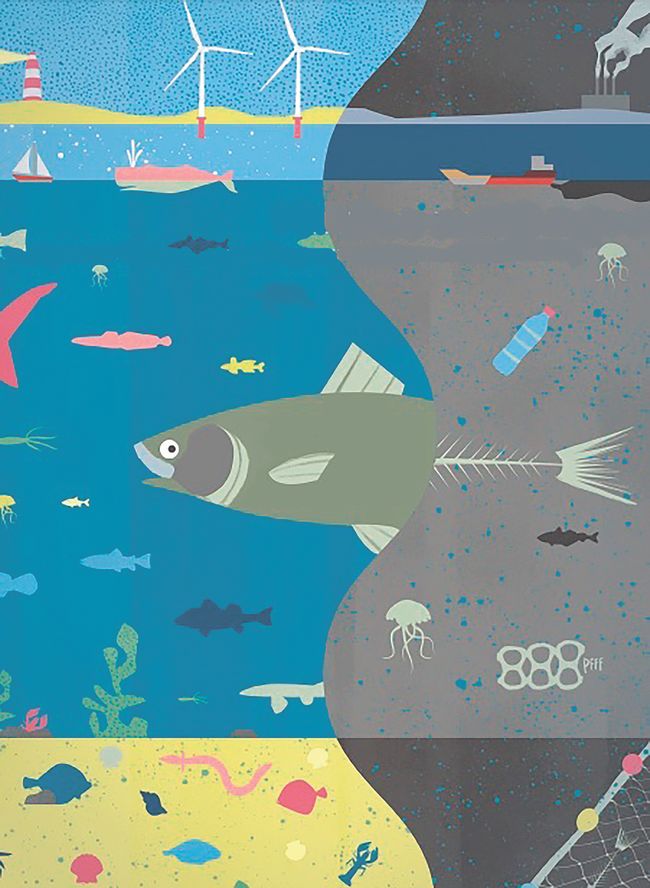 9
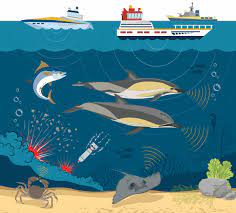 4
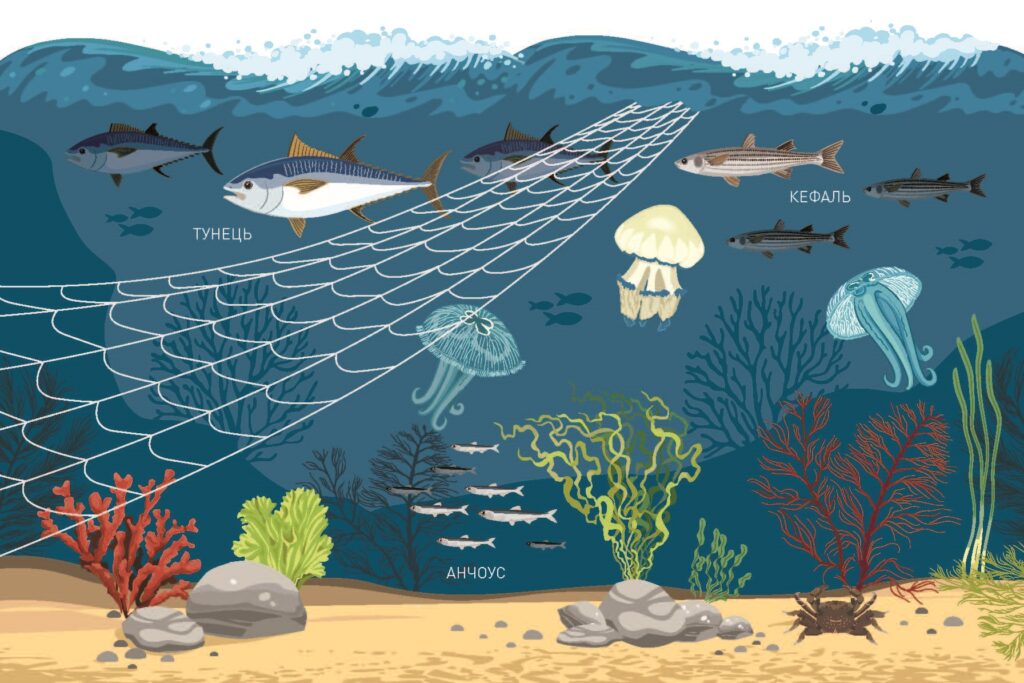 8
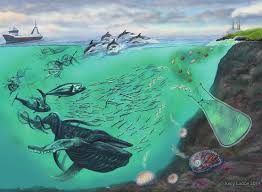 7
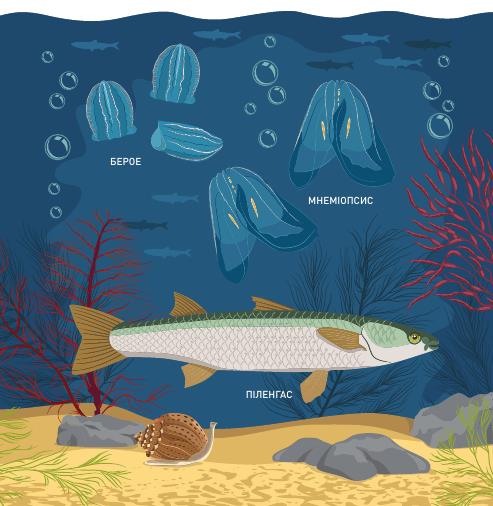 6
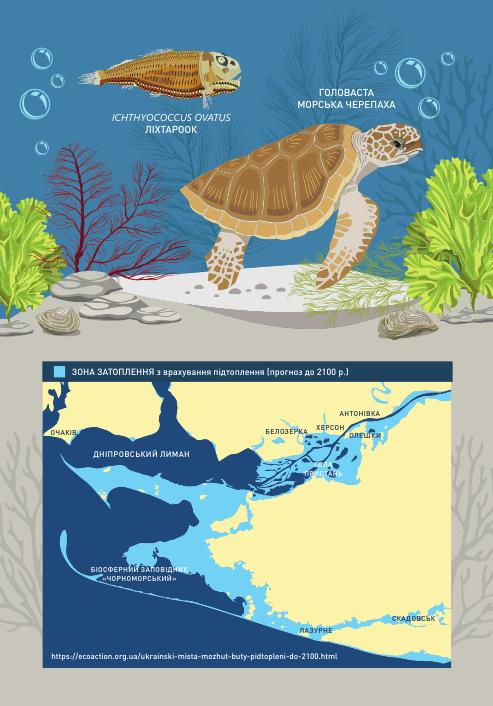 5